Suomi.fi
Inloggning med mobilcertifikat steg för steg
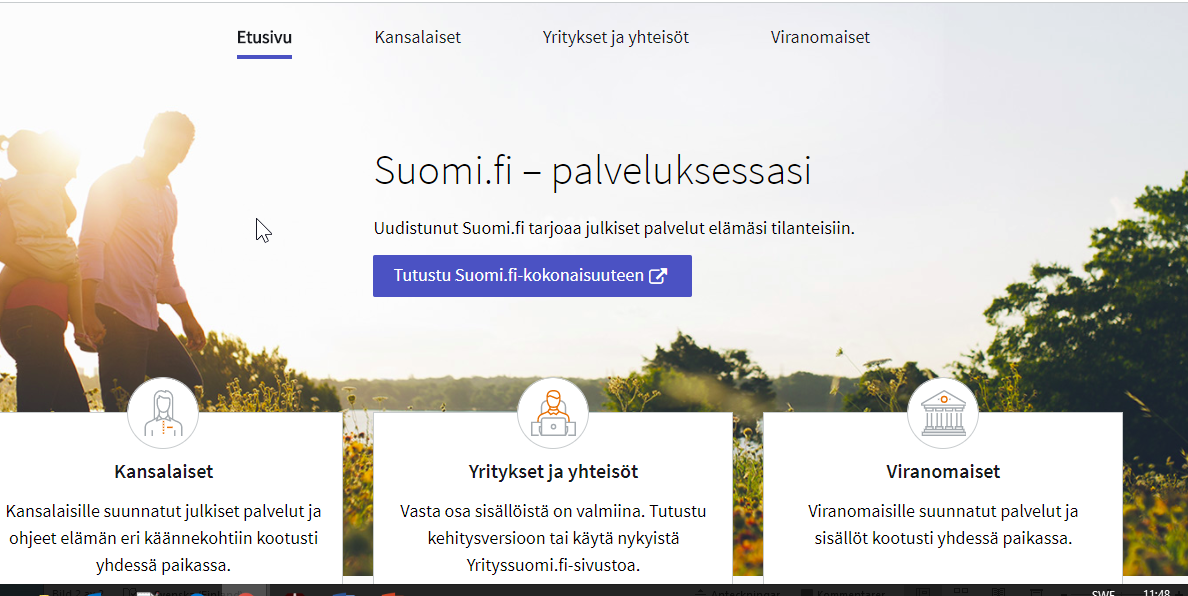 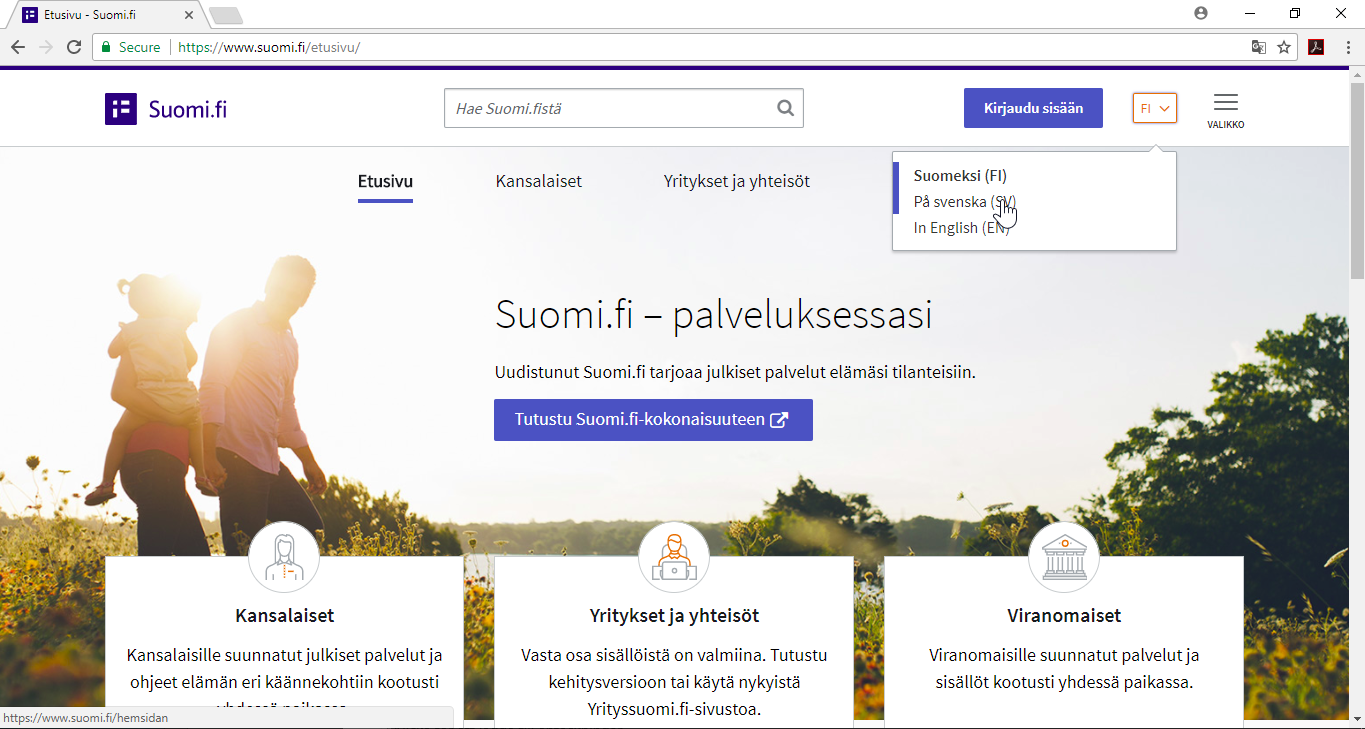 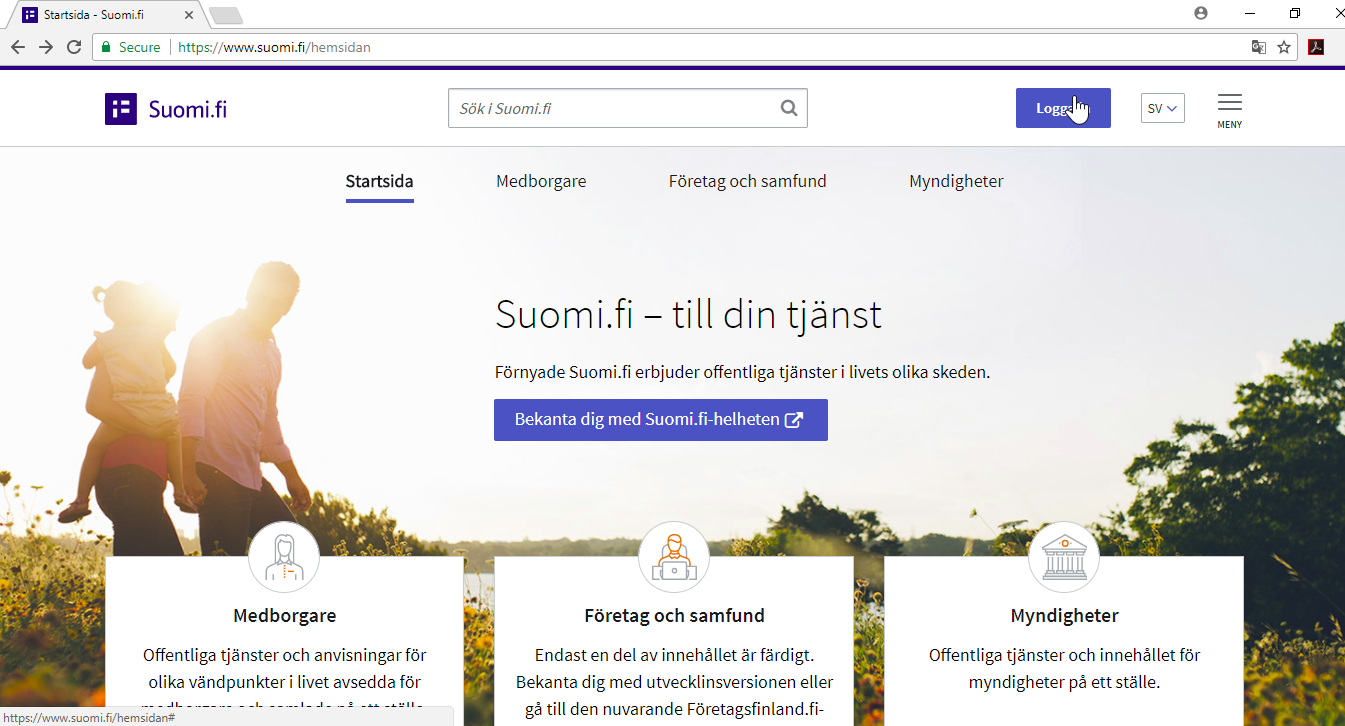 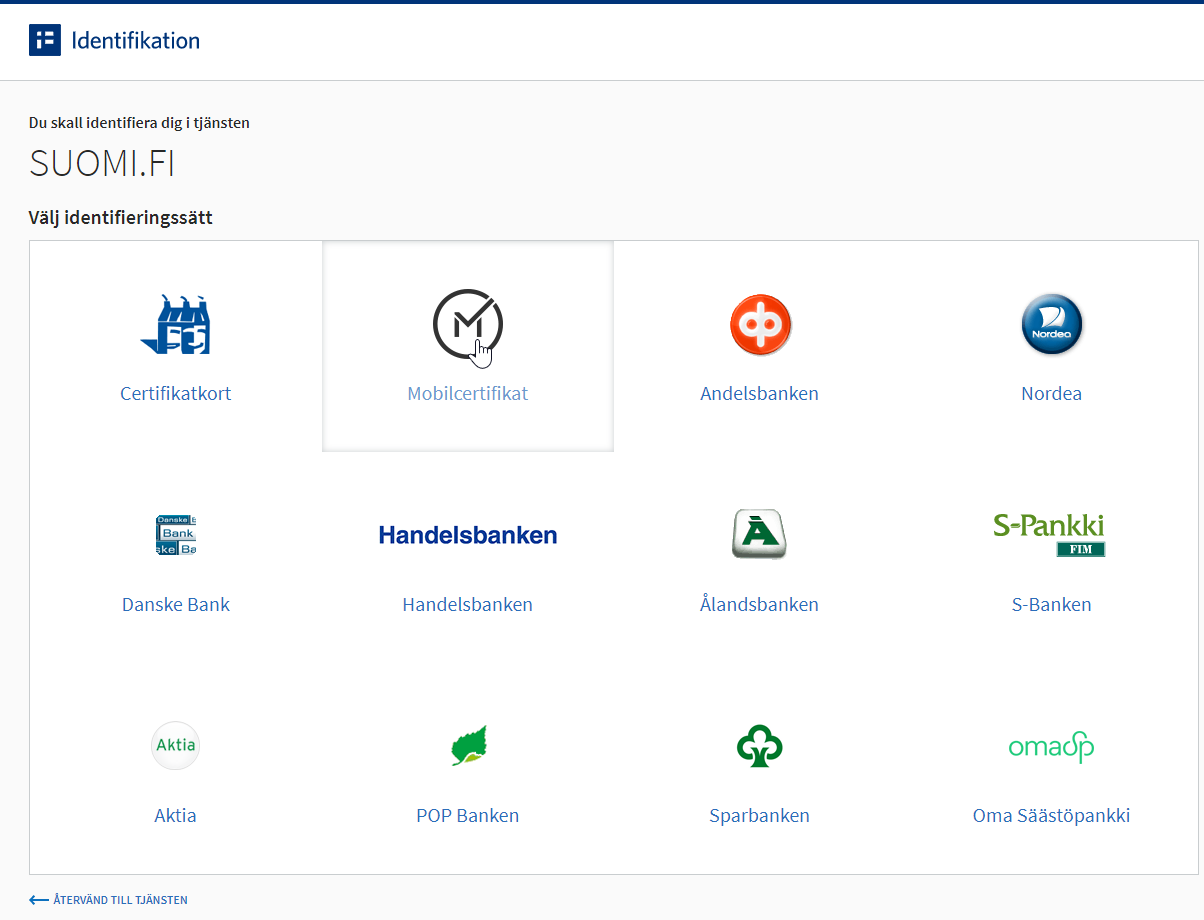 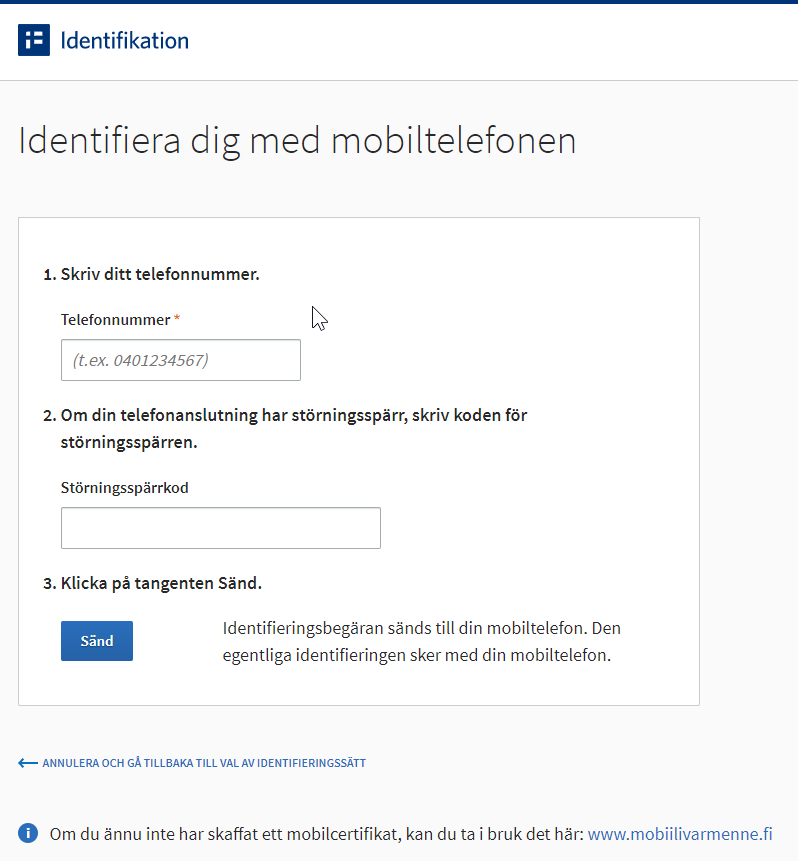 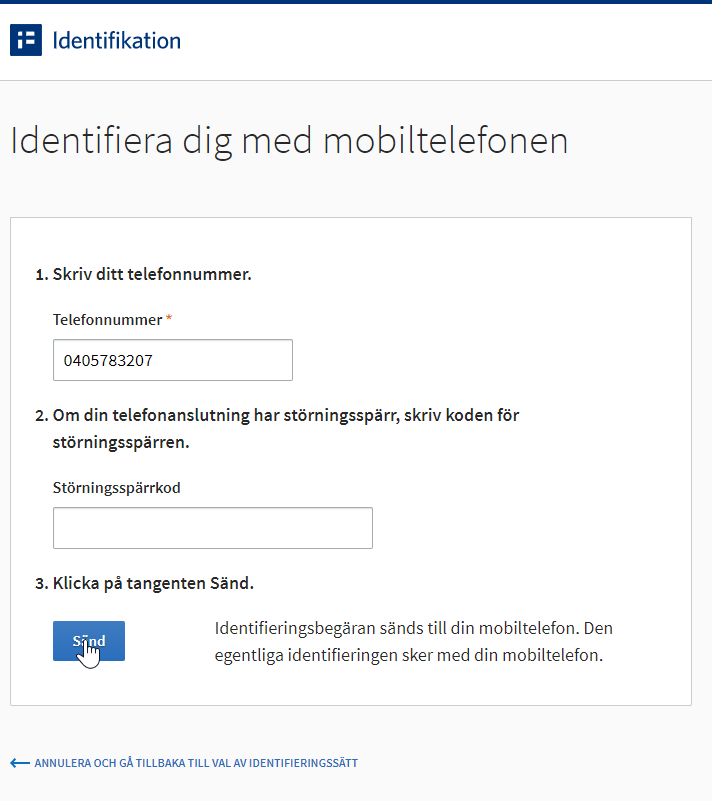 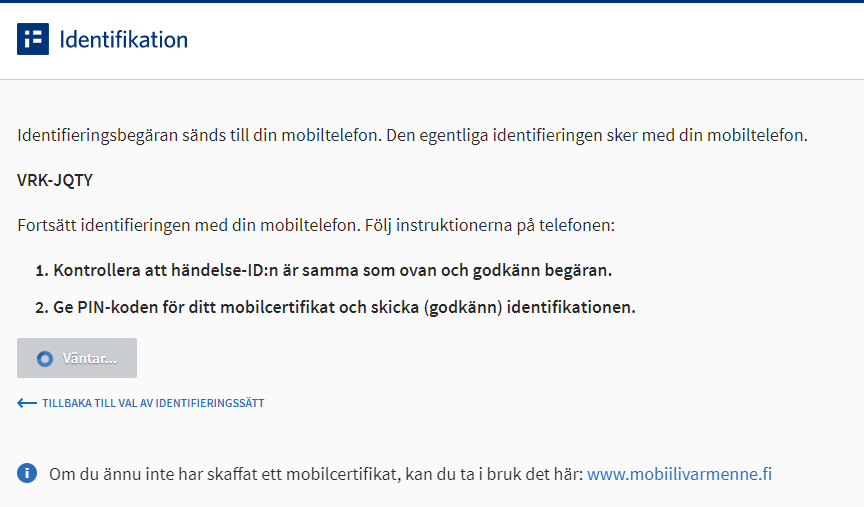 På telefonen
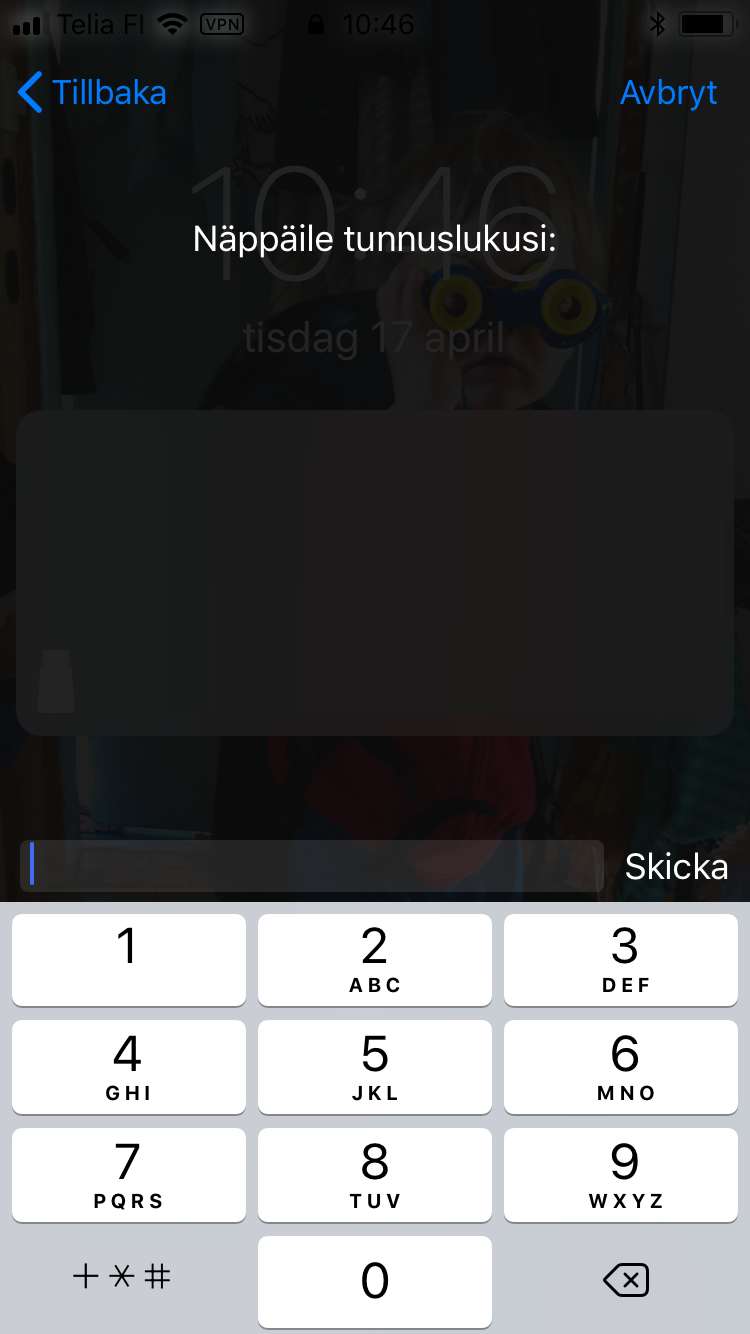 På telefonen
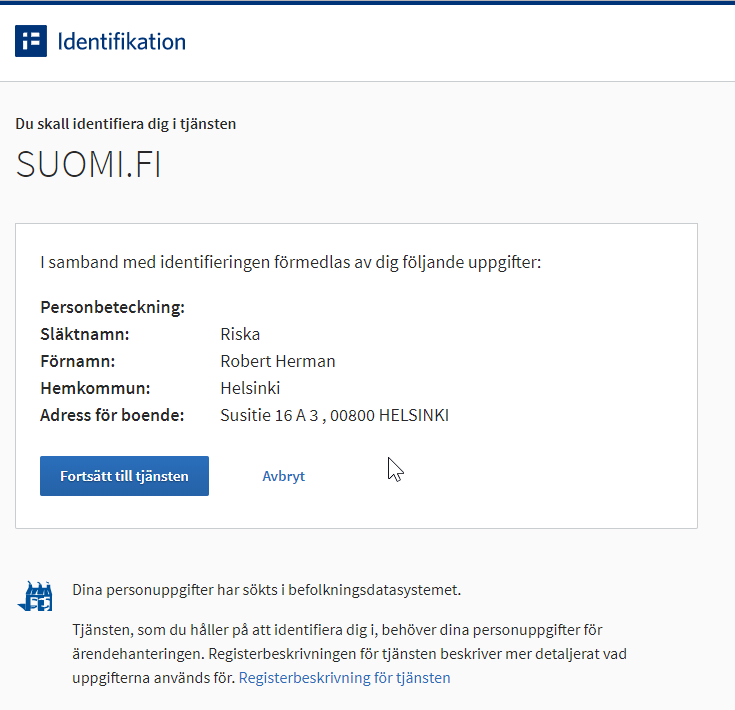 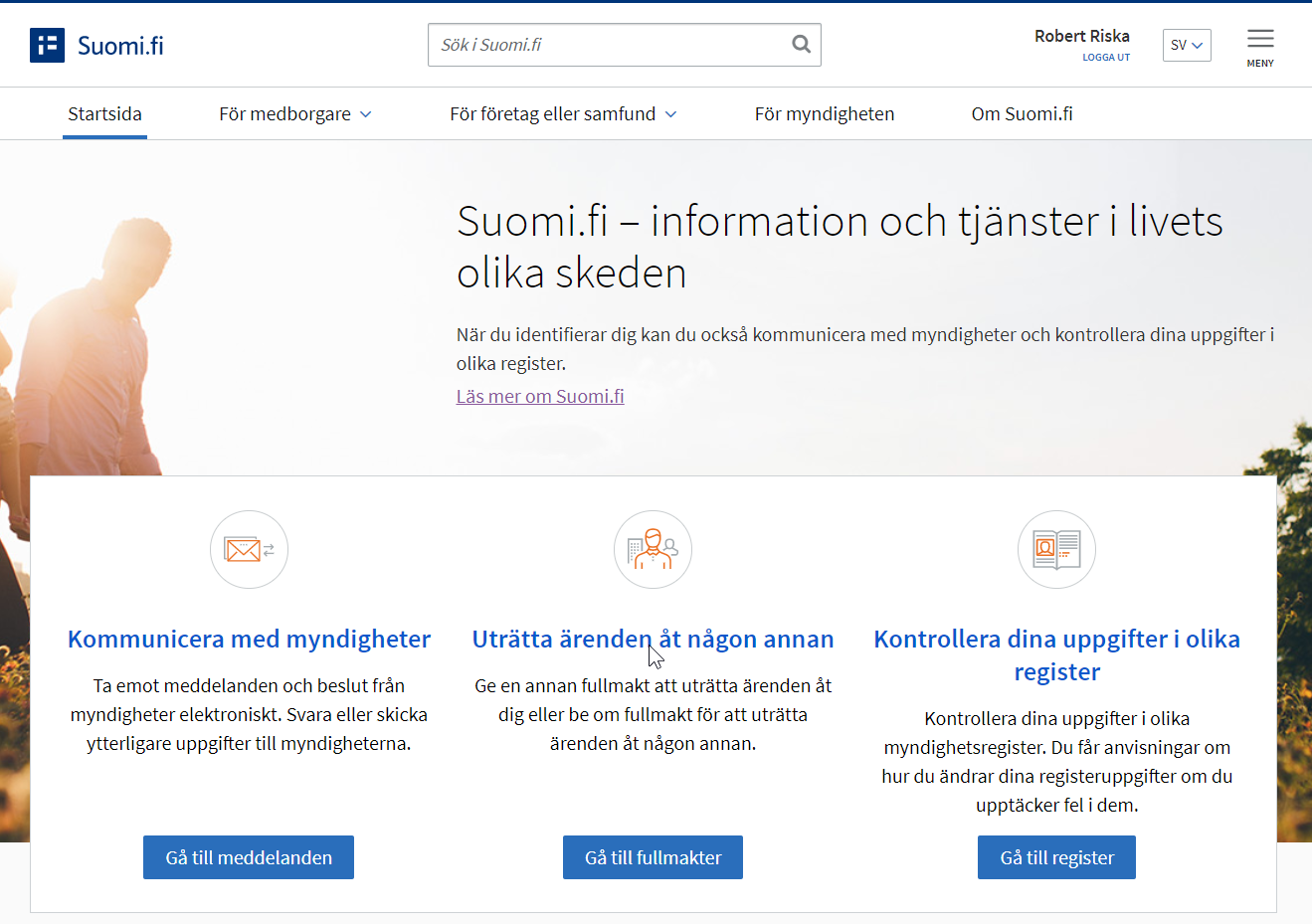